Personal & Career Exploration Pathway
Grace Commiso, Dean of Student Success & Counseling
Evette Lara, Education Advisor
Completion Team
Grace Commiso, Dean
Jonathan Schultz, Counselor
Lupe Aguirre, Ed Advisor
Evette Lara, Financial Aid
Ashlea Ward, Data Coach
Anna Laven, Program Manager
Michael McClenic, Program Manager
[Speaker Notes: We are a small team
No faculty have volunteered outside of our counselor]
[Speaker Notes: Want to see this number decline

This will be impacted by CCCApply as well – if it is no longer an option.  Discussions have been taking place about this.

- Evette talk to Summer Bridge as potential reason for lower numbers as well as work we have done in the high school]
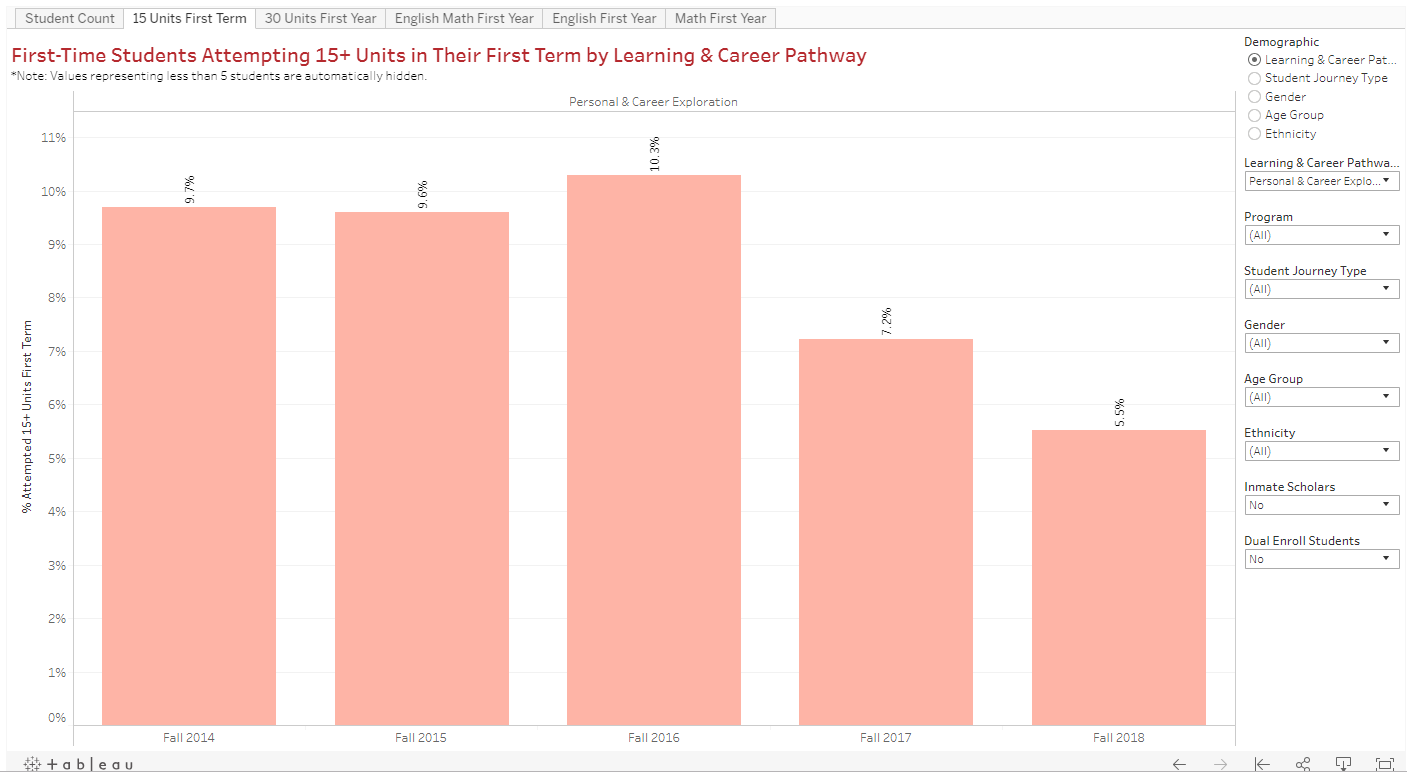 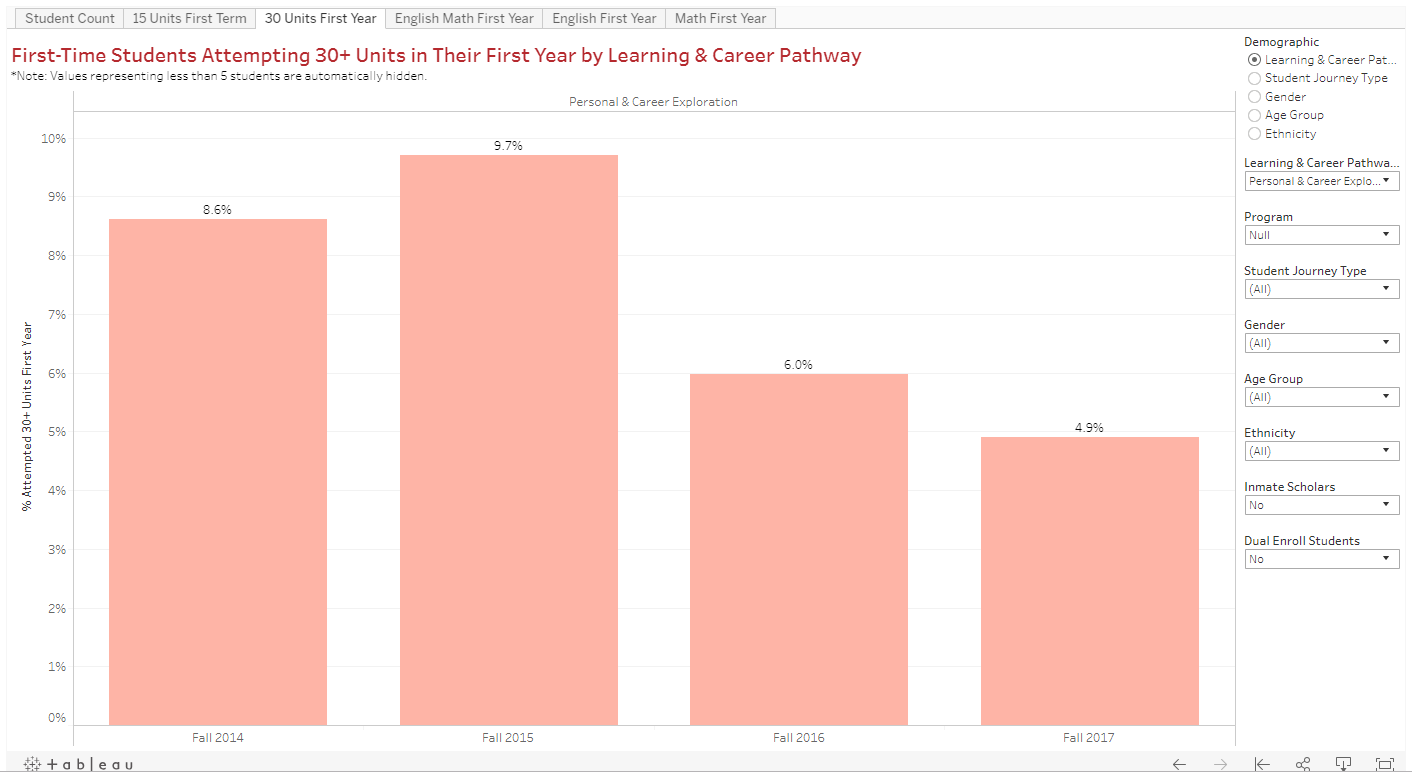 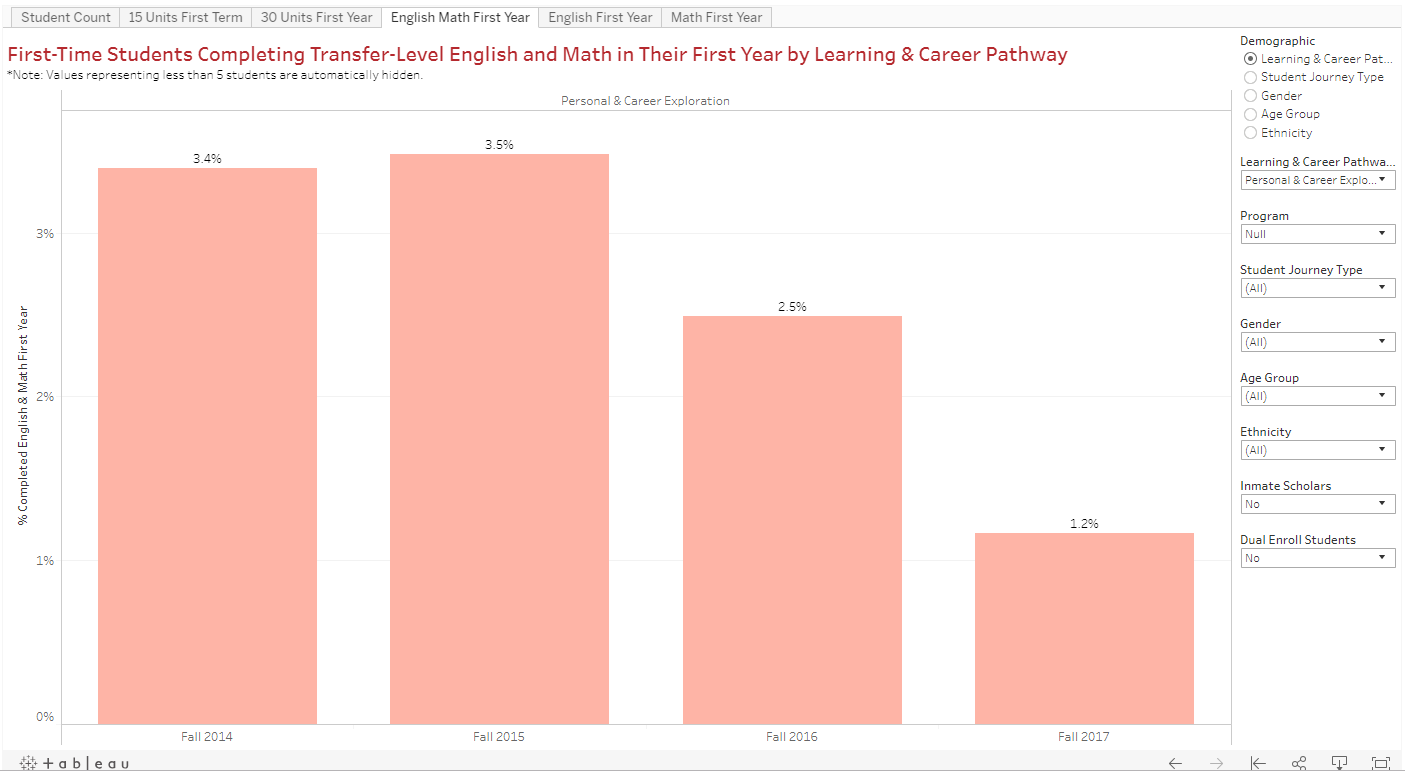 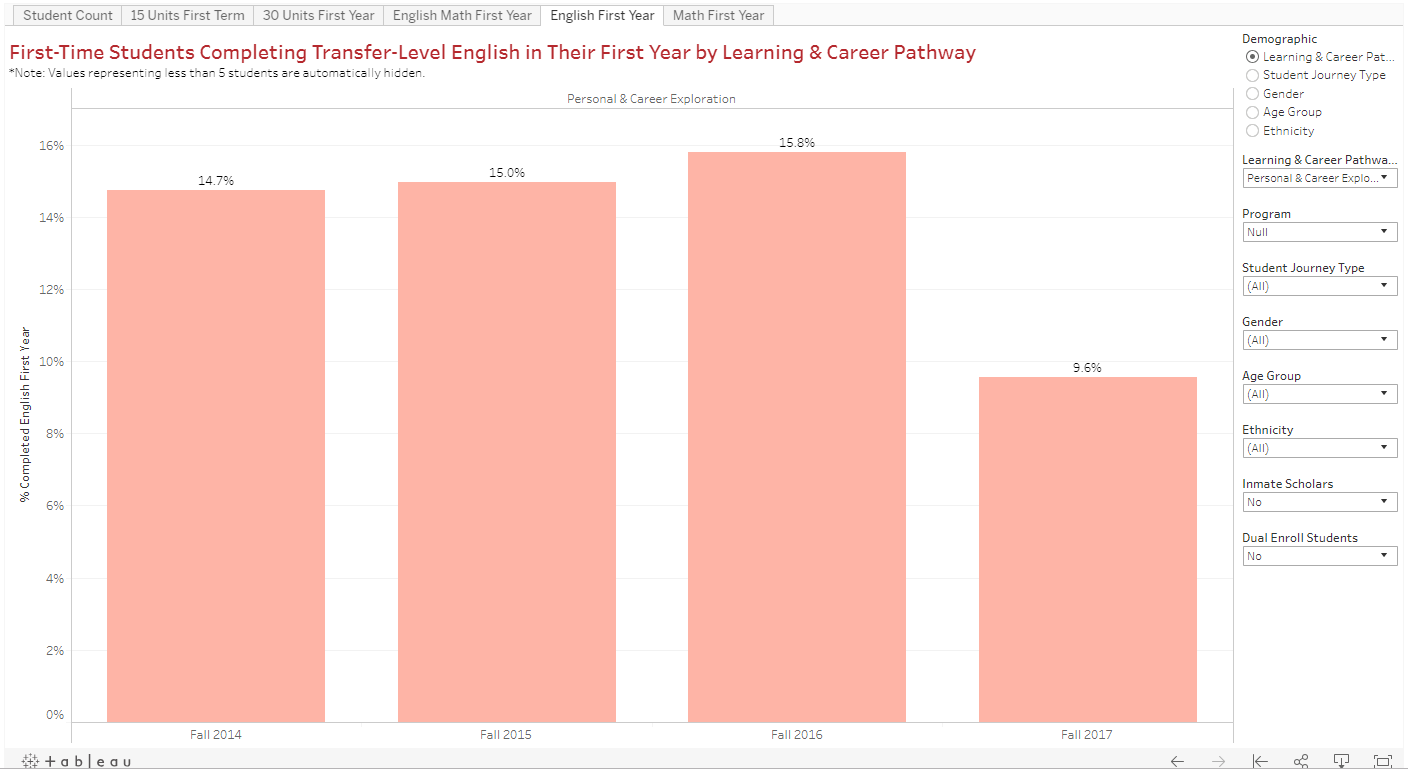 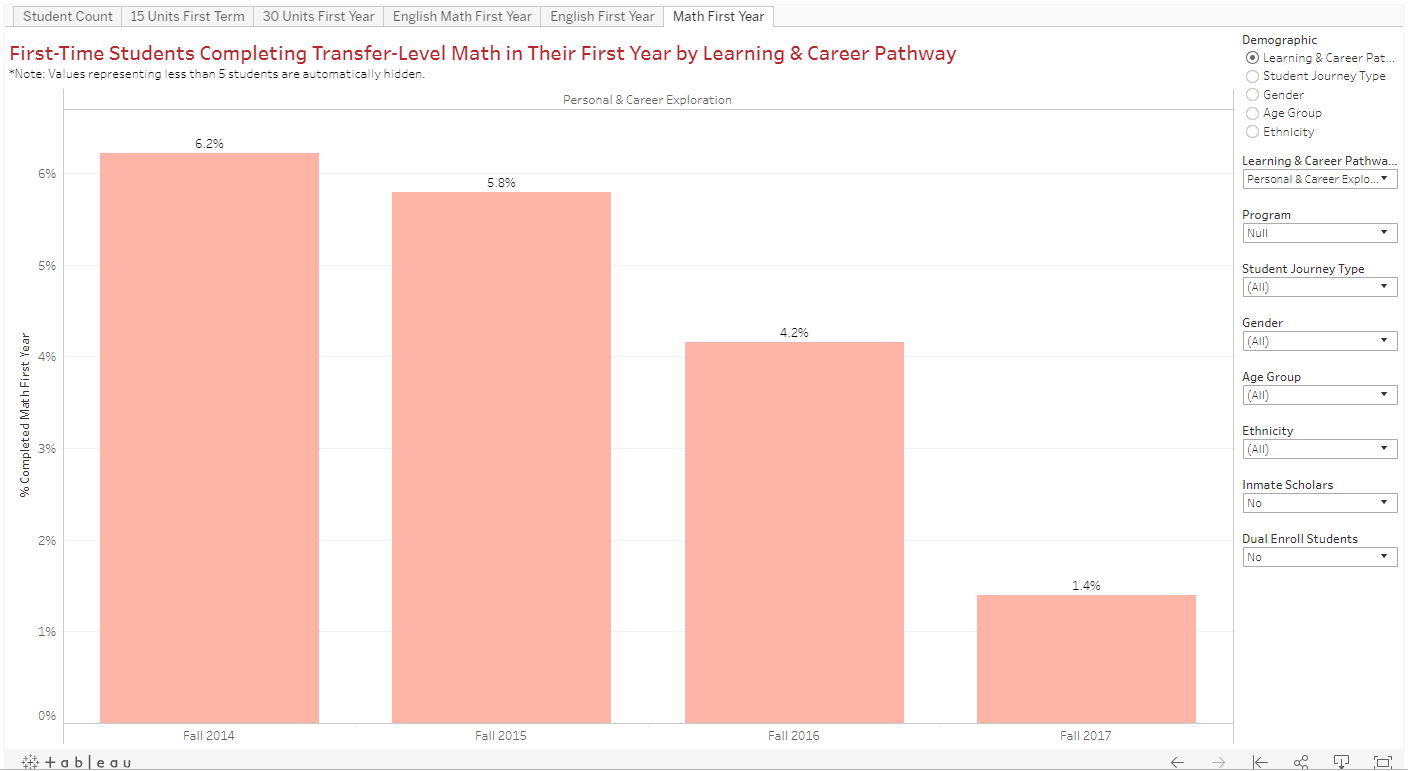 Starfish Data
5613 Students – past 4 years
478 - S19 Current Students
410 – NOT Enrolled in 15 Units
87.5%
[Speaker Notes: 87.5% did not enroll in 15 units.

Found that a large number of those students were seeking skills courses or apprenticeship, or recertifying in areas such as FIRE therefore incorrect in banner so we have been working to do change of majors and suspect that this number will change significantly for next year.]
Starfish Data
S19 - 478 Current Students
8 – Faculty Raised Flags
7 – Through Progress Surveys
5 – Referrals
3 – Counseling or Advising
1 – Financial Aid
1 – Academic Support
Success Strategies
Career Exploration Opportunities - Strong Interest Inventory
All students - Change of major process 
Students with over 40 units – Individual contact
[Speaker Notes: All of these have been offered remotely as well so students do not have to schedule an appointment with counseling]